Мониторинг образовательных достижений обучающихся
Мониторинг образовательных достижений обучающихся (МОДО) является одним 
из видов независимого от организаций образования системного непрерывного наблюдения 
                                                                      за качеством обучения
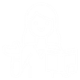 Проводится 
ежегодно:

в школах – весной
(апрель), 
в  

Охват  организаций образования
до 25%
ЦЕЛЬ МОДО:
   оценка качества знаний обучающихся в рамках обновленного ГОСО соответствующего уровня образования;
Направления:
Чтение, математика и естествознание
Нормативно правовые акты:
     - Закон РК «Об образовании» статья 55 Правила МОДО от 5 мая 2021 года №204
Проведение МОДО:
     - в школах направлено на определение уровня функциональной грамотности у учащихся 4 и 9 классов,
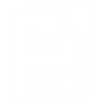 Формат МОДО:
Компьютерное тестирование на базе школы
Формат  МОДО  для 4 классов
Формат  МОДО  для 9 классов
До начала проведения тестирования уполномоченный представитель Министерства проверяет готовность компьютерных аудиторий и осуществляет идентификацию тестируемых лиц по посадочным листам с индивидуальным кодом тестируемого согласно списку обучающихся, предоставленному организацией образования.
      Перед началом тестирования тестируемому предоставляются ссылка и параметры авторизации на веб-приложении (логин и пароль).
      Уполномоченный представитель Министерства проводит разъяснительную работу с обучающимися по порядку проведения МОДО.
При проведении тестирования обучающимся запрещается разговаривать, пользоваться информацией на бумажных, электронных и иных носителях.
Во время прохождения тестирования не разрешается использовать калькулятор, справочную литературу (кроме таблицы Менделеева и таблицы растворимости солей), электронные записные книжки и принимающие- передающие электронные устройства (в том числе мобильные телефоны и иное электронное оборудование
Во время тестирования в аудиторию входят только уполномоченный представитель Министерства и руководитель организации.
После проведения МОДО для выявления уровня удовлетворенности образовательными услугами проводится анонимное анкетирование среди тестируемых и педагогов организаций .
Результаты МОДО доводятся до сведения организаций образования в течение трех рабочих дней после дня его окончания и не имеют правовых последствий.